Дастур ва мактубњои вазорату идорањо ва маќомоти иљроияи мањалии њокимияти давлатї
Наќшањои таълимии 
аз тарафи вазорат тасдиќшуда
Ќарорњо, фармонњо ва дастуру супоришњои Призденти Љумњурии Тољикистон, Њукумати Љумњурии Тољикистон, санадњои меъёрии њуќуќї
Фармоишњои ректор ва супоришњои муовинони он
Ќарорњои раёсат, Шўрои 
олимон ва Шўрои илмию 
методии муассисви таълимї
Ќарорњои сардорати 
факултет, Шўрои олимон ва Шўрои методии факултет
Наќшањои кори кафедра
Суратљаласањои кафедра
Стандартњои тахасусї
Наќшањои таълимии аз тарафи вазорат тасдиќшуда
Наќшаву барномањои корї оид ба раванди таълим
Њисоби соатњо, наќшањои инфиродии омўзгорон ва љадвали воњидњои корї
Барномањои таълимї ва силабусњо
Номгўи китобњои умумитаълимї ва тахассусї
Номгўи китобу дастурњои аз 
тарафи устодони кафедра тањияшуда бо шаклњои электронии онњо
Билетњои тасдиќшудаи  имтињоноти давлатї аз фанњои тахасусї
Саволномањои фанњои таълимии кафедра барои маркази тестї
Њисоботи 
солонаи  кафедра
Дастурњои вазифавии кормандон
Њуљљатњои 
татбиќи корњои илмї
Њисоботи 
солонаи  кафедра
Њуљљатњои такмили  ихтисоси омўзгорон ва кормандони кафедра
Њуљљатњо оид ба шуъбаи магистратура, аспирантура, доктурантура аз рўи ихтисос ва докторантура аз рўи ихтисос ва докторантура
Номгўи мавзўъњои 
корњои хатми донишљўён
Њуљљатњои мањфилињои илмии донишљўён
Њуљљатњо оид ба таъминоти
 моддию техники љараёни таълим
Њуљљатњои таљрибаомўзии таълимї ва истењсолї
Дафтари баќайд гирии иштироки омўзгорон ба дарсњои њамдигар
Дафтари баќайдгирии
 истифодаи воситањои техникї 
дар љараёни таълим
Љадвали 
навбатдории омўзгорон
Љадвали ќабули корњои мустаќилонаи донишљўй
Рўйхат ва санадњои 
њуљљатњои бойгоншуда
Дафтари воридот ва содироти мактубњо аризањо ва ѓайра
1
2
3
4
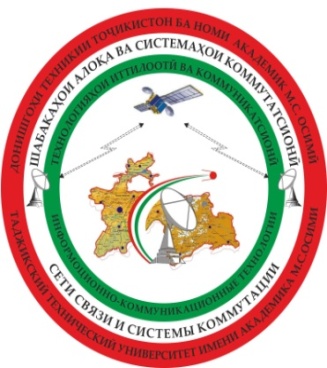 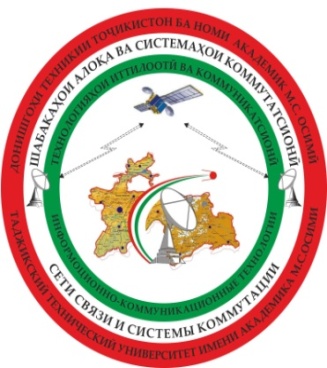 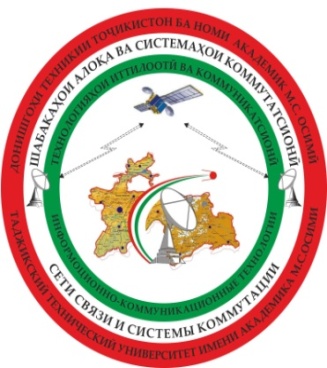 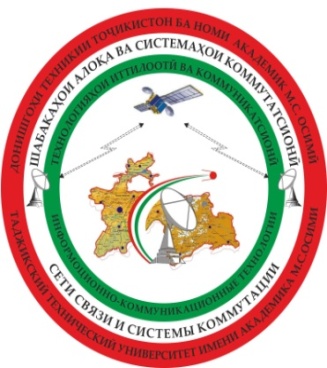 5
6
7
8
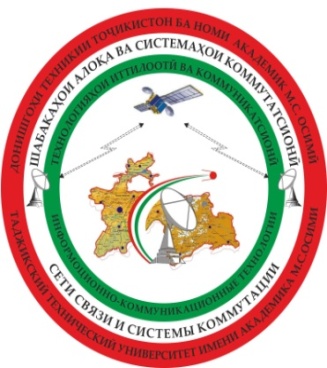 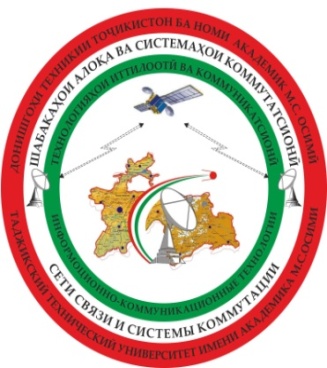 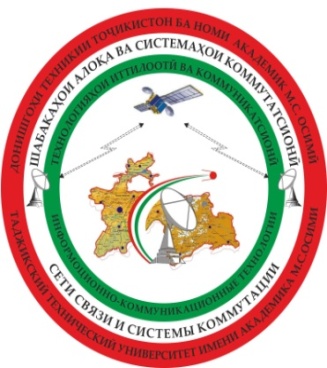 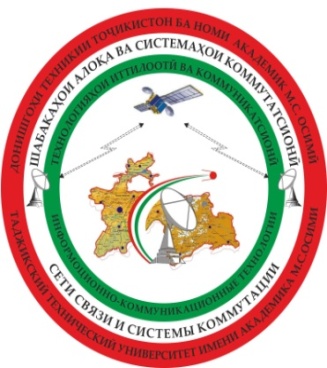 9
10
11
12
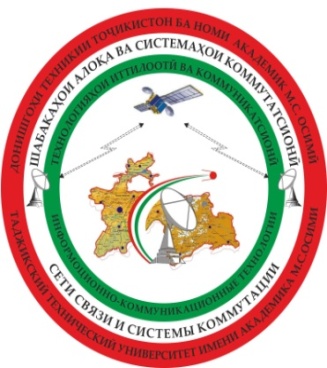 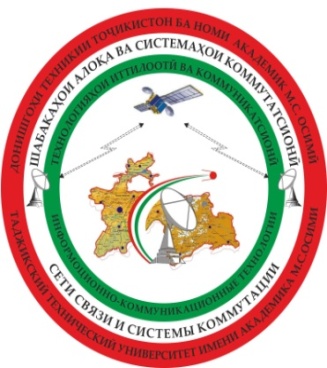 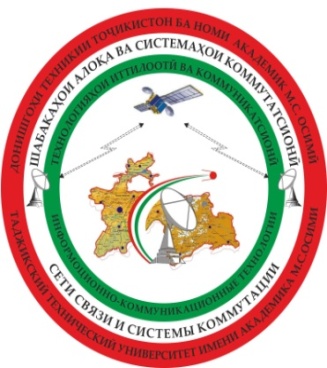 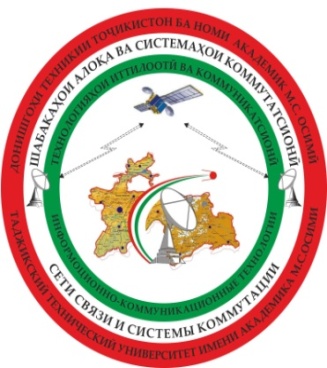 13
14
15
16
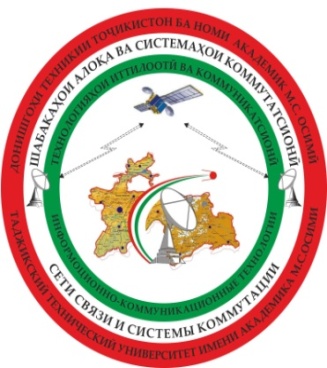 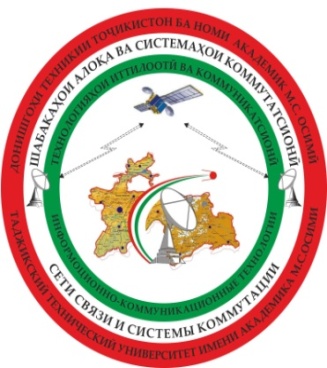 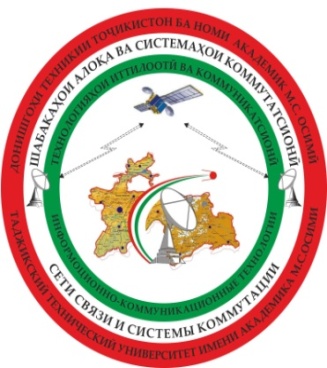 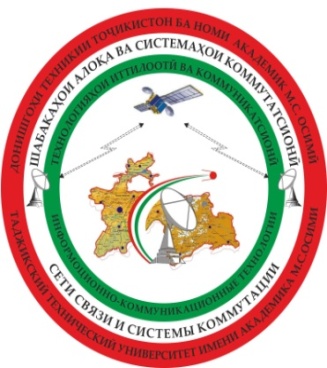 17
18
19
20
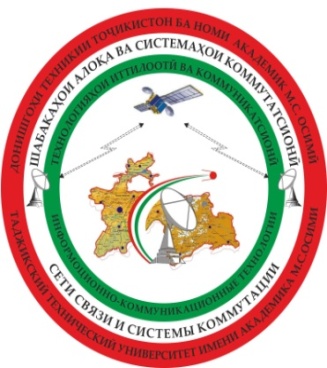 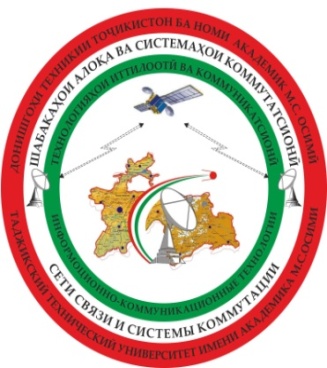 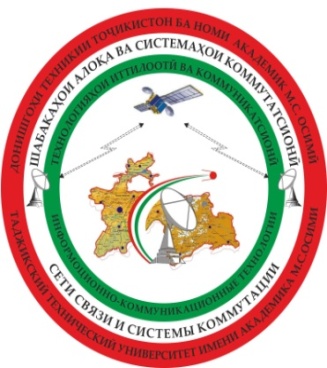 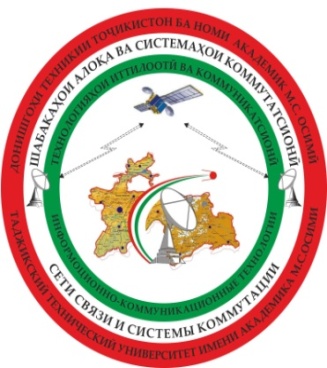 21
22
23
24
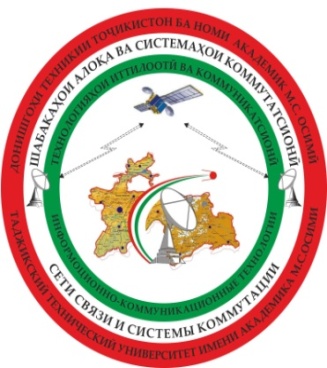 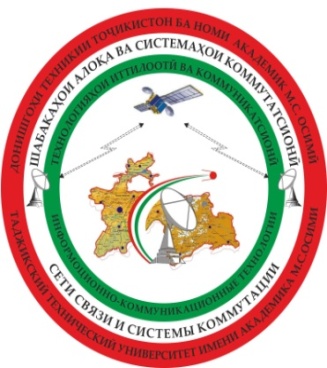 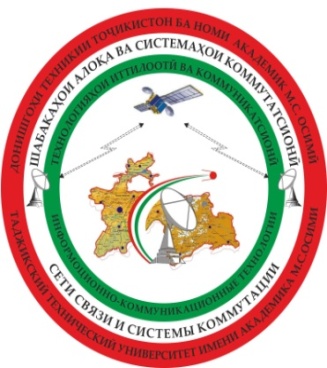 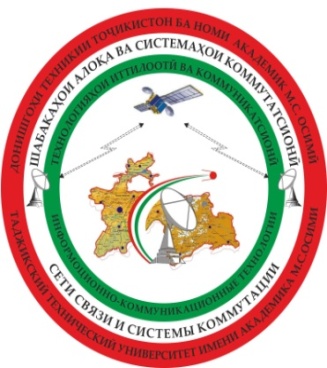 25
26
27
28
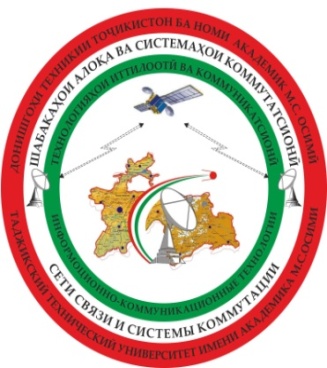 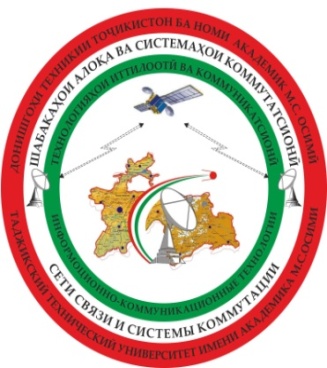 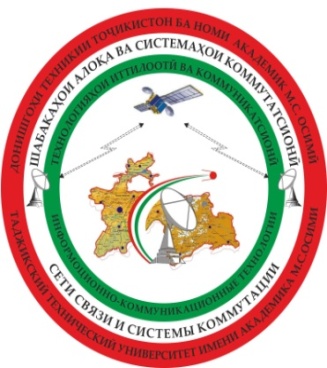 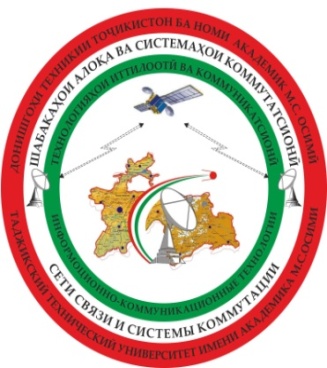 29
30
31
32
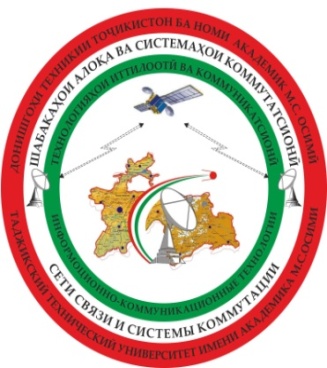 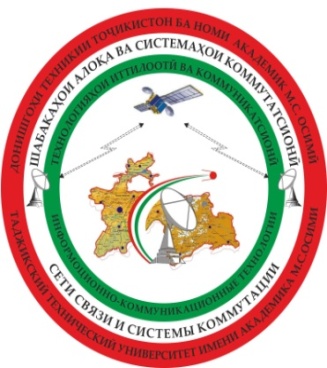 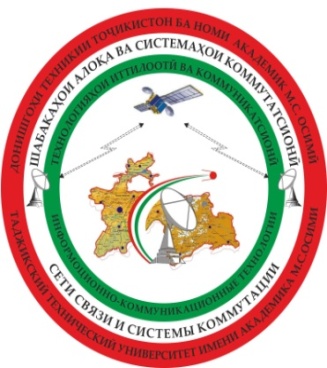 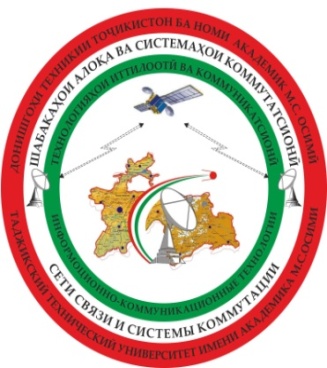